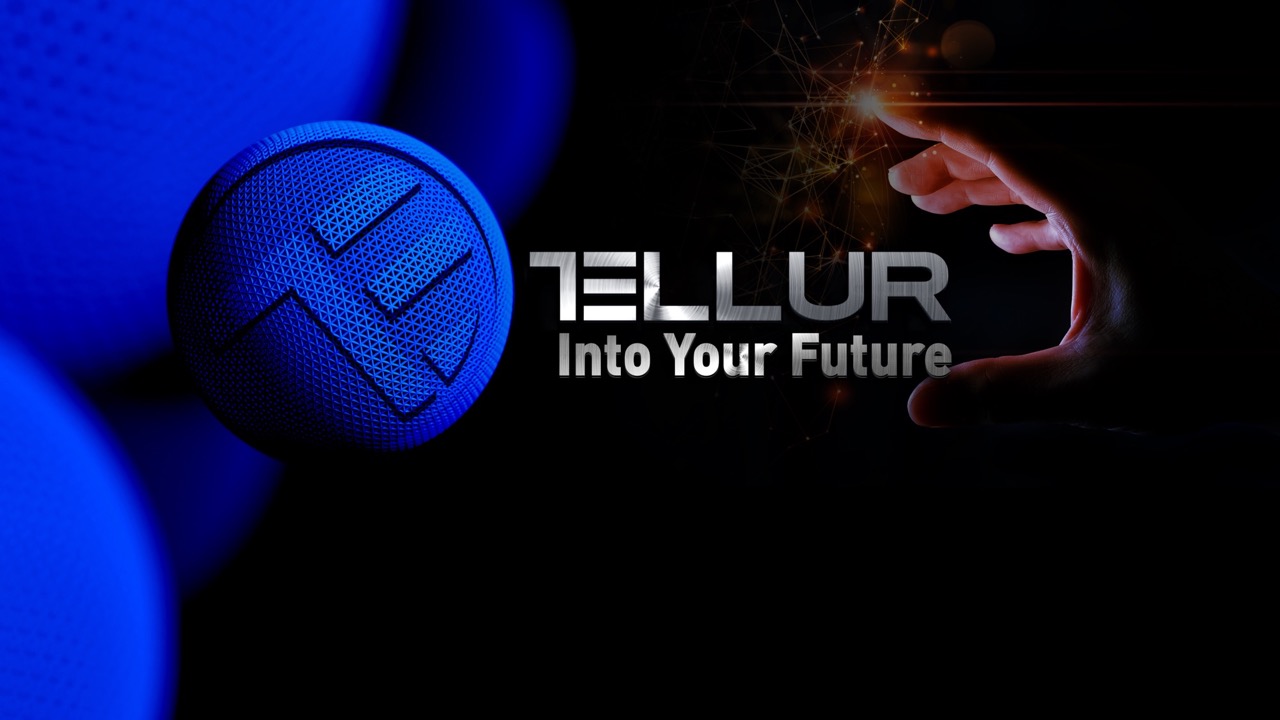 TLL155741 - Cablu audio USB-C la jack 3.5mm, 1m
Prezentare
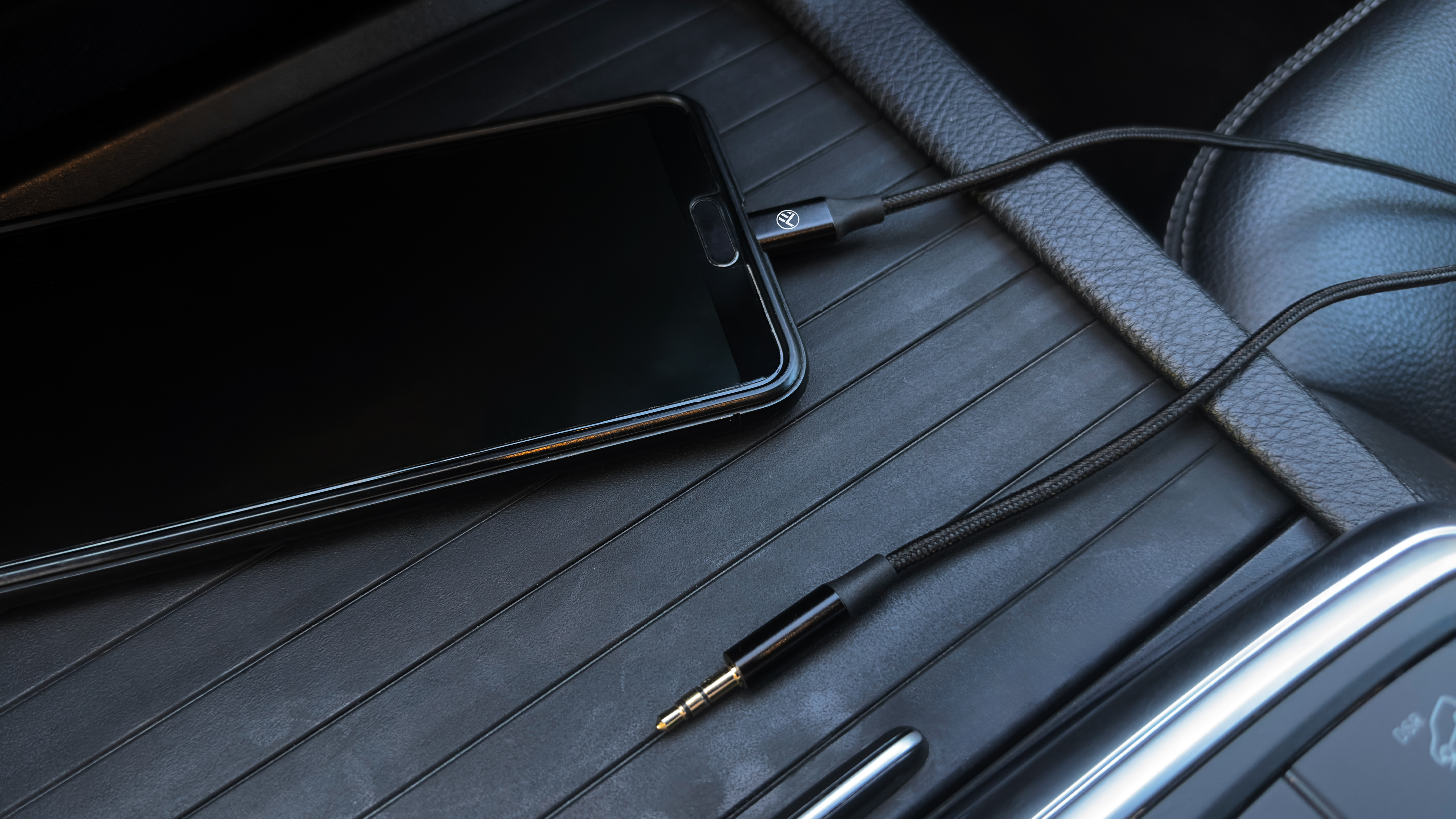 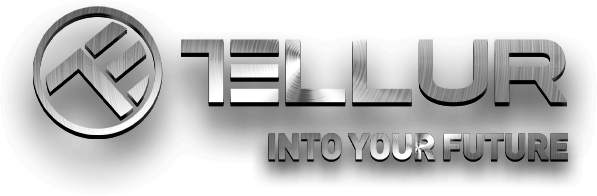 Calitate premium a sunetului!
Sunet Hi-Fi. DAC. Plug & Play.
Acest cablu îți va permite să-ți conectezi cu ușurință dispozitivele mobile la aparate stereo, auto, căști sau orice alte dispozitiv cu ieșire de 3.5mm.
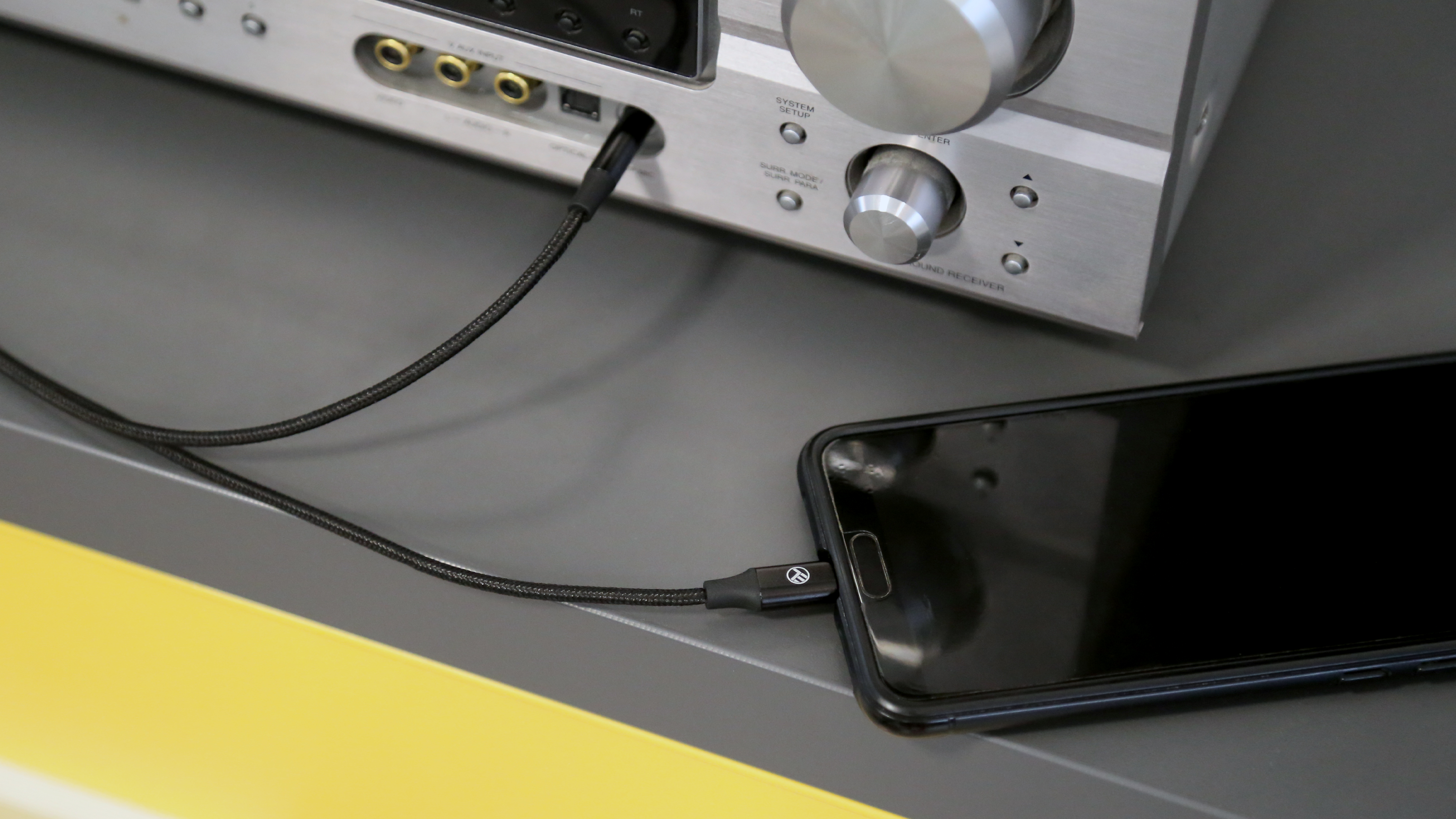 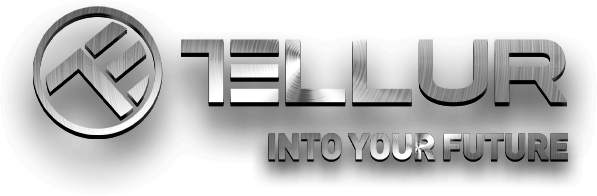 Un convertor audio digital în analog încorporat vă asigură întotdeauna că obțineți cea mai bună calitate a sunetului. 

Învelișul exterior de nailon care înconjoară cablul vă oferă o mai mare rezistență
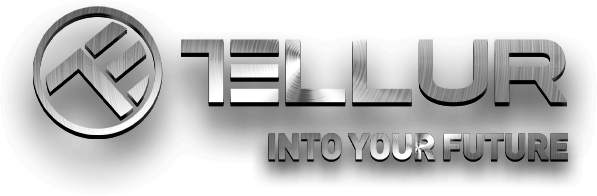 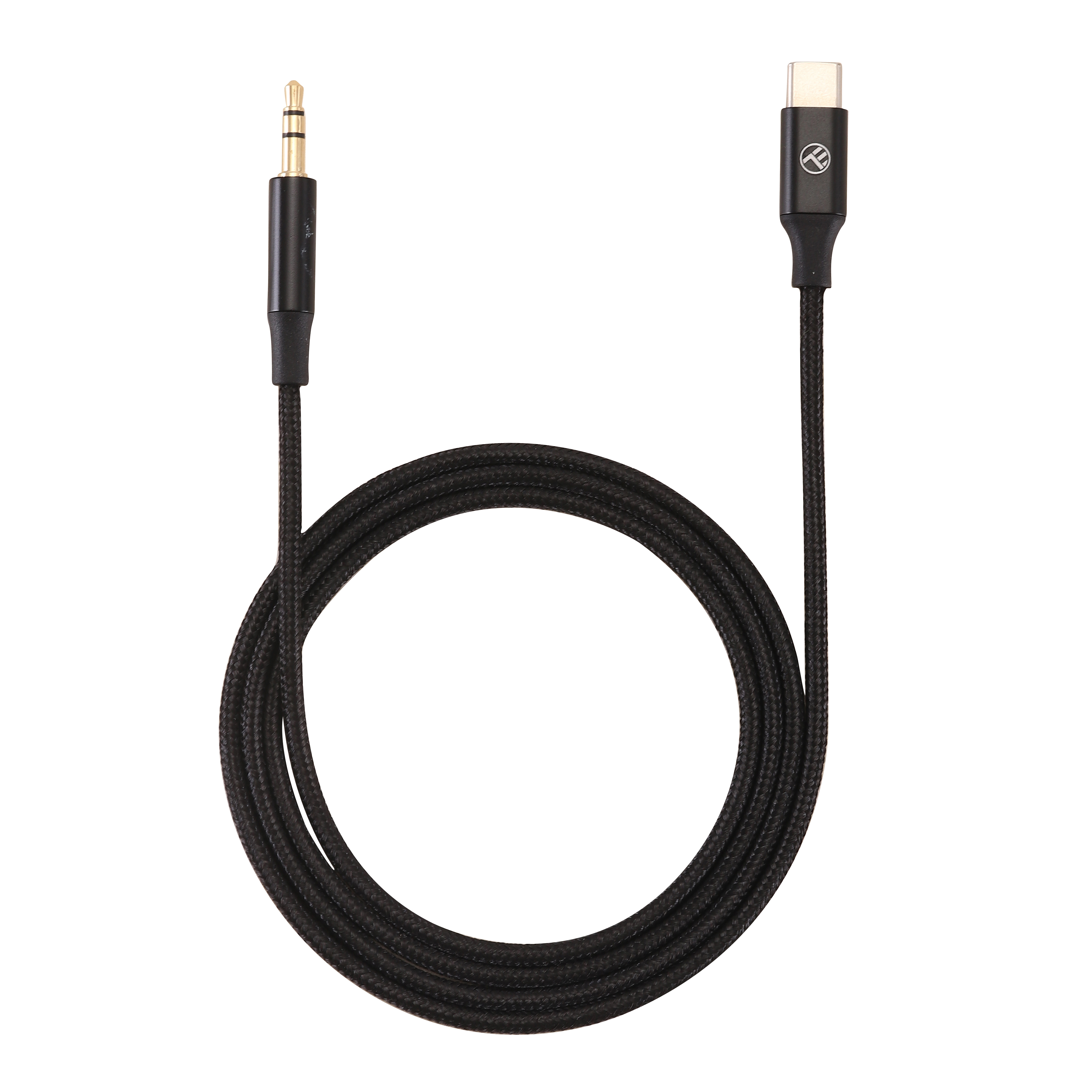 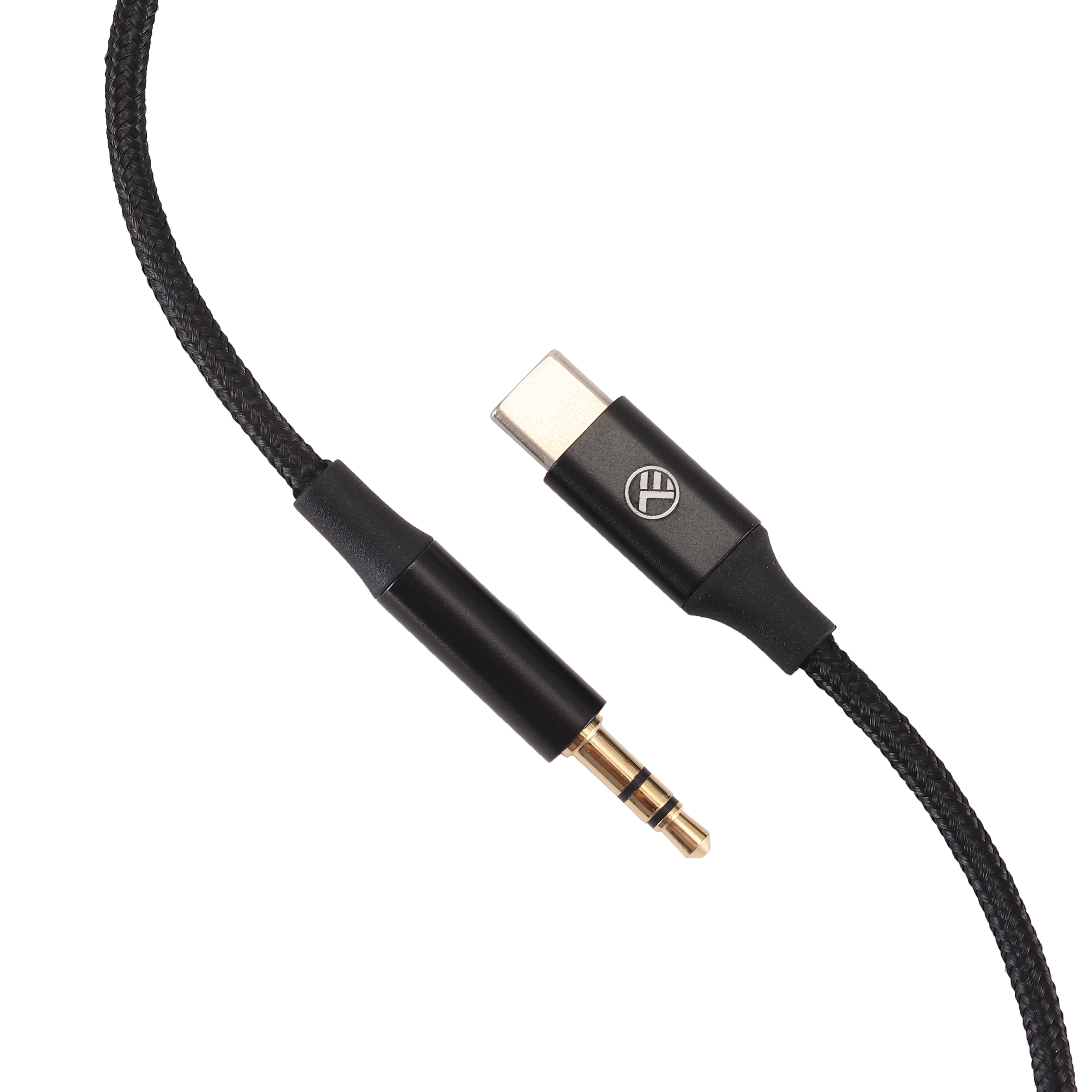 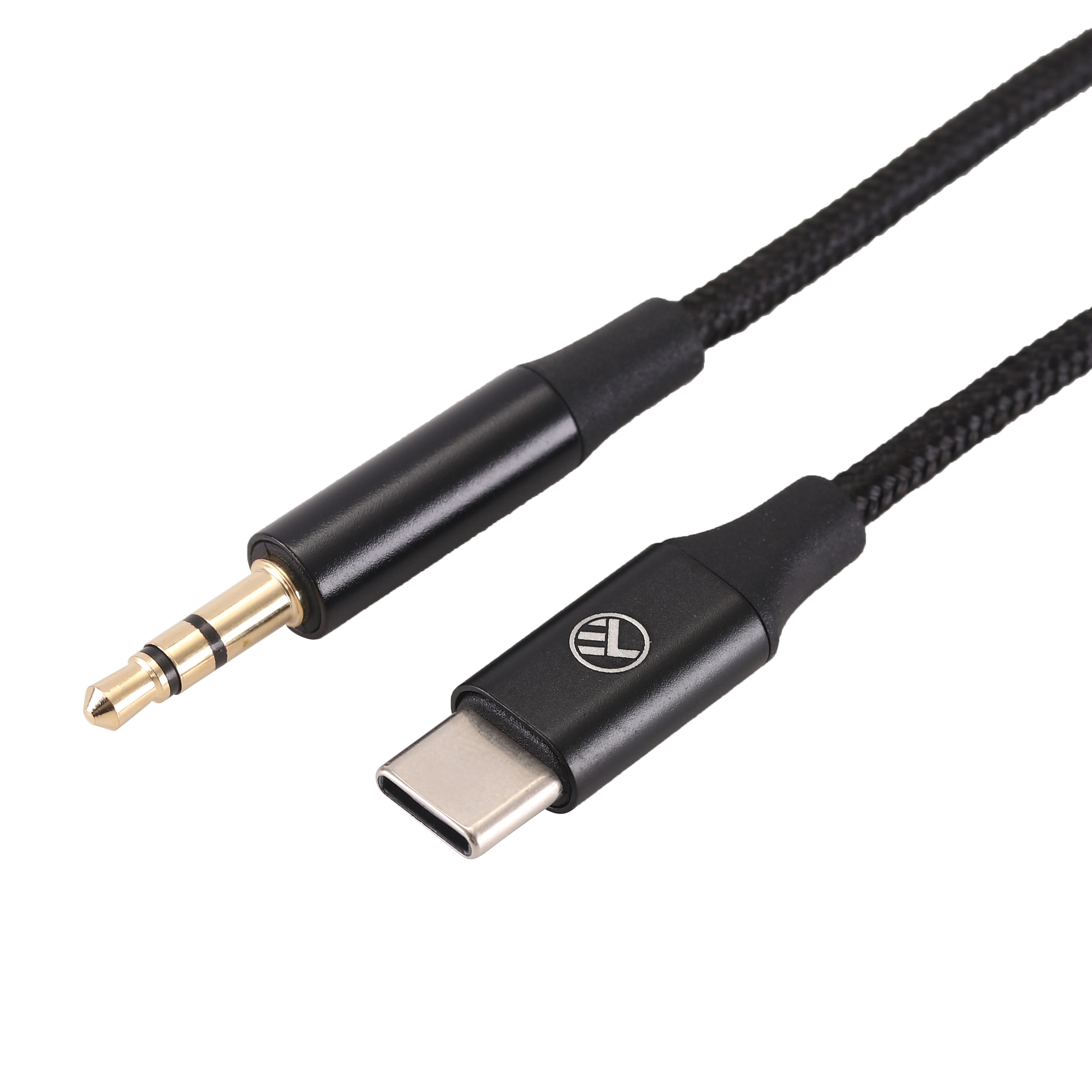 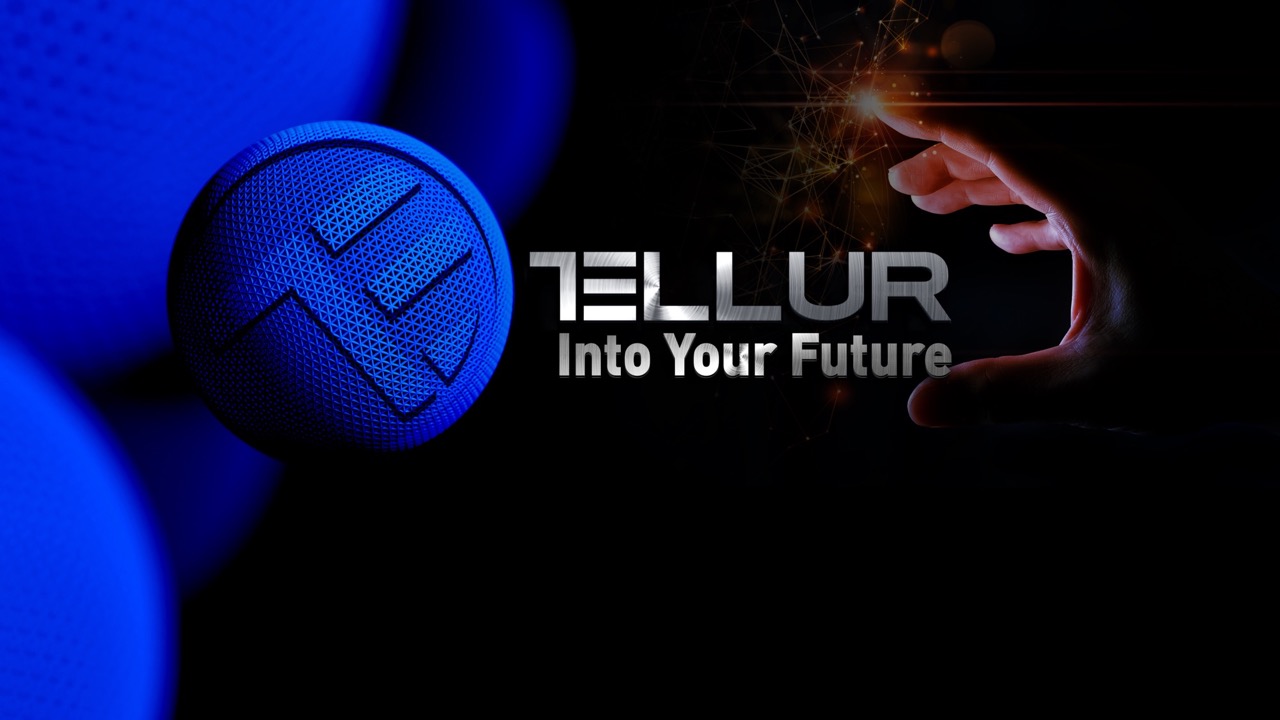 Multumim!

Pentru mai multe produse, vizitați: https://www.tellur.com